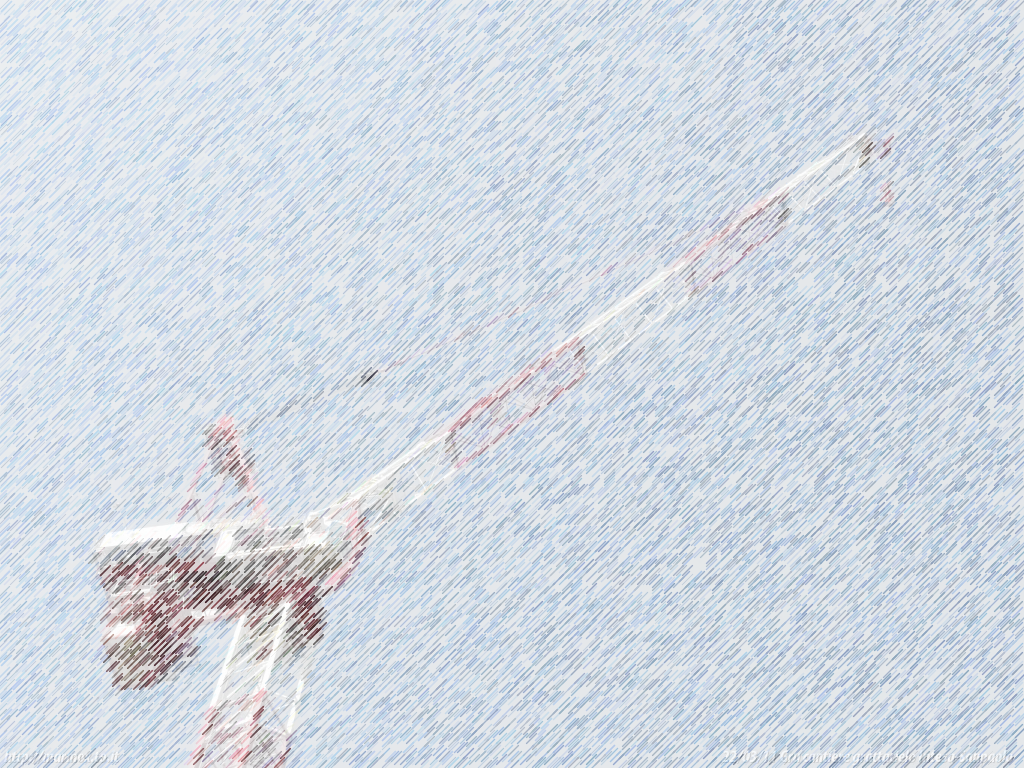 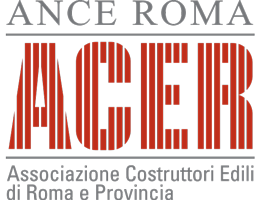 UFFICIO LAVORI PUBBLICI ANCE ROMA - ACER
Il sistema di verifica antimafia - Protocollo di legalità Ance e Ministero dell'Interno
16 Febbraio 2022
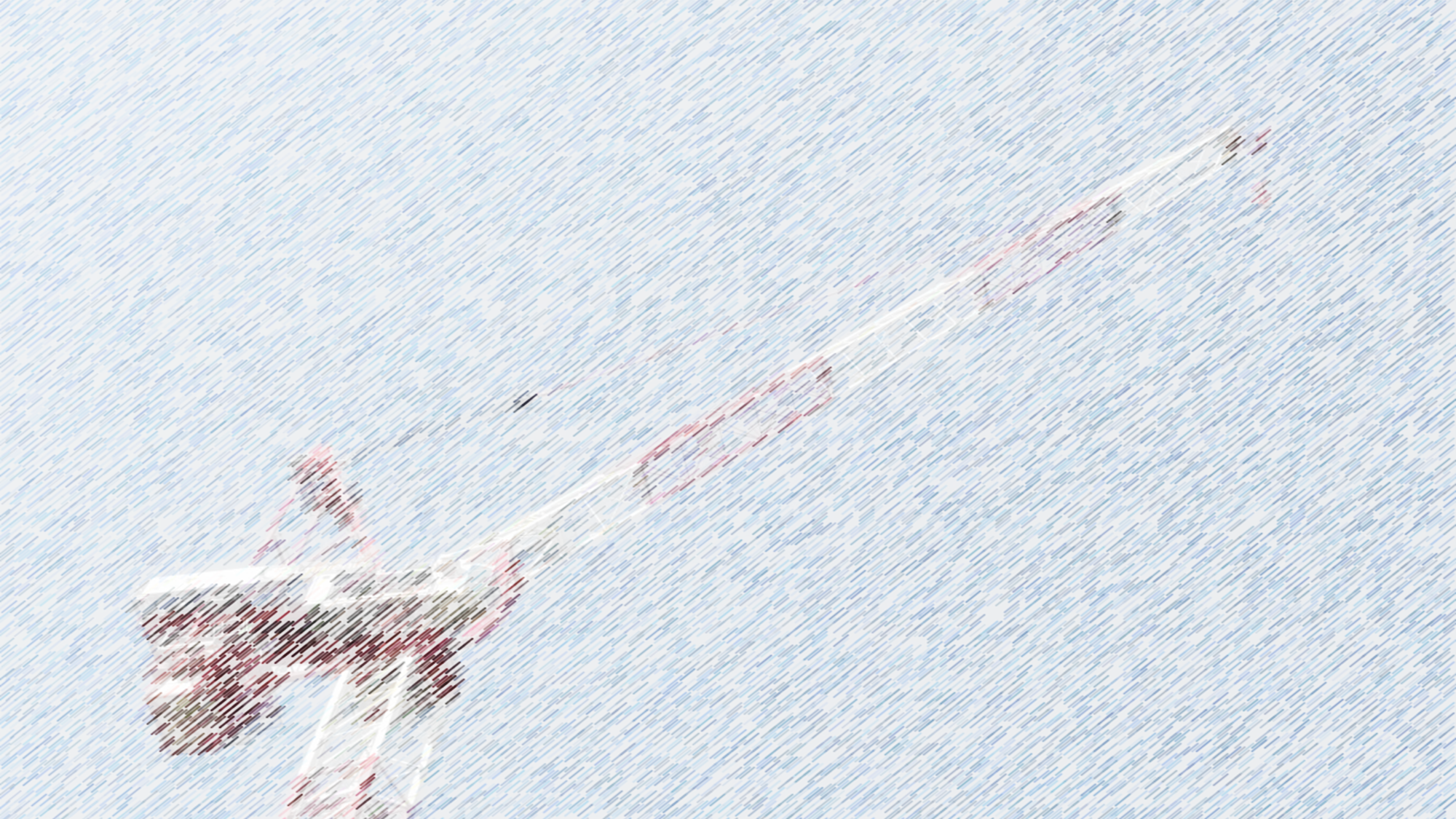 Sistema verifiche antimafia
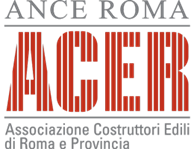 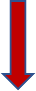 Codice Antimafia Dlgs 159/2011
Comunicazione ed Informazione (art.84)
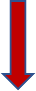 COMUNICAZIONE: per stipulare contratti sopra 150.000 euro, attesta la sussistenza o meno di una causa di decadenza, di sospensione o di divieto a contrattare con la PA

INFORMAZIONE: per stipulare contratti pari o sopra soglie UE o autorizzare subcontratti sopra 150.000 euro, attesta la sussistenza o meno di una causa di decadenza, di sospensione o di divieto a contrattare con la PA, nonché la sussistenza o meno di eventuali tentativi di infiltrazione mafiosa
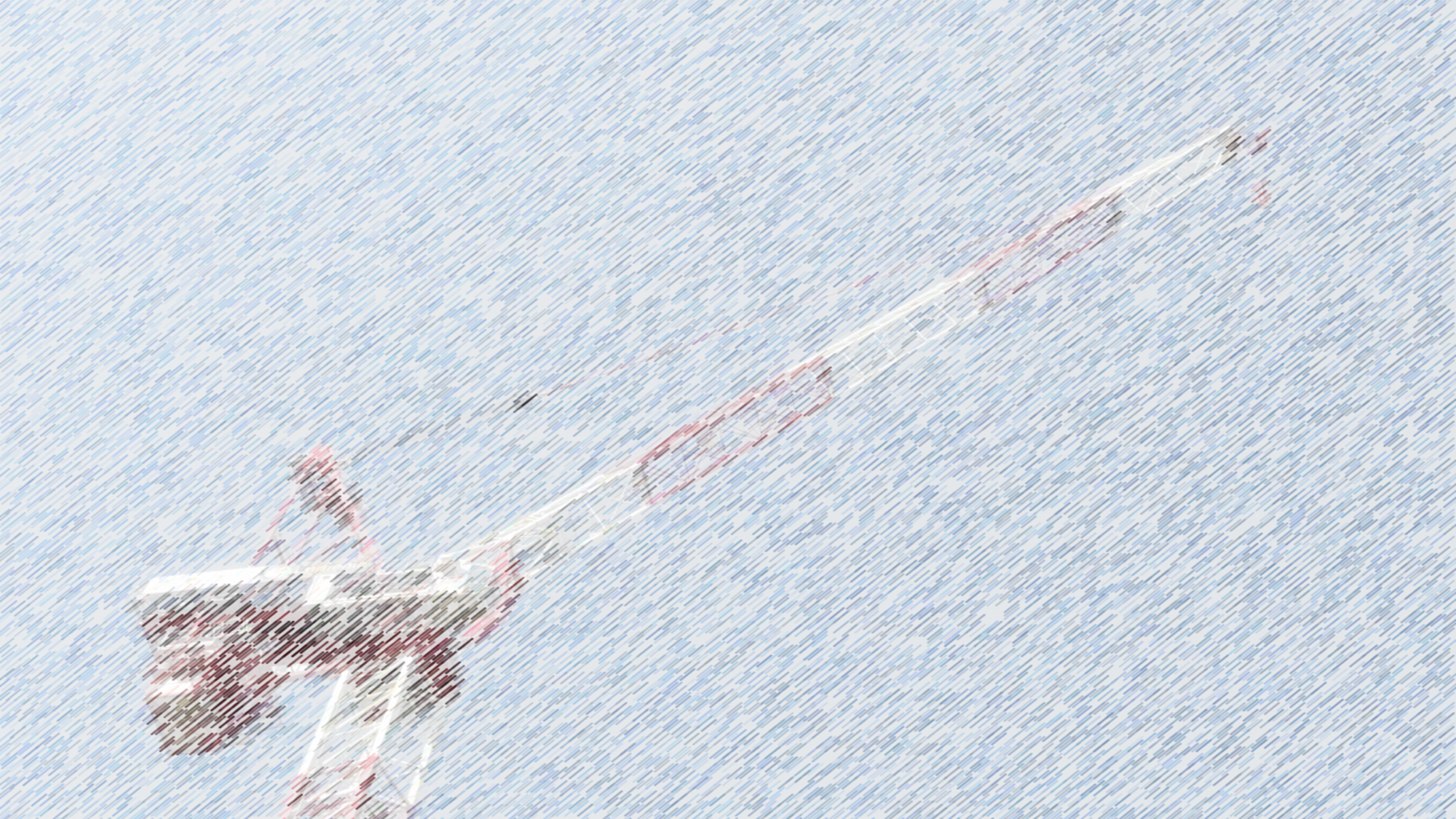 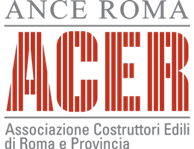 BANCA DATI NAZIONALE ANTIMAFIA – Istituita nel 2011 e operativa dal 2016


"WHITE LIST" - Elenco attività a rischio infiltrazione mafiosa, articolo 1 - comma 52 e seguenti del DL 190/2012
ANAGRAFE ESECUTORI - Iscrizione necessaria per partecipare ad appalti del "Cratere" (Sisma 2016)
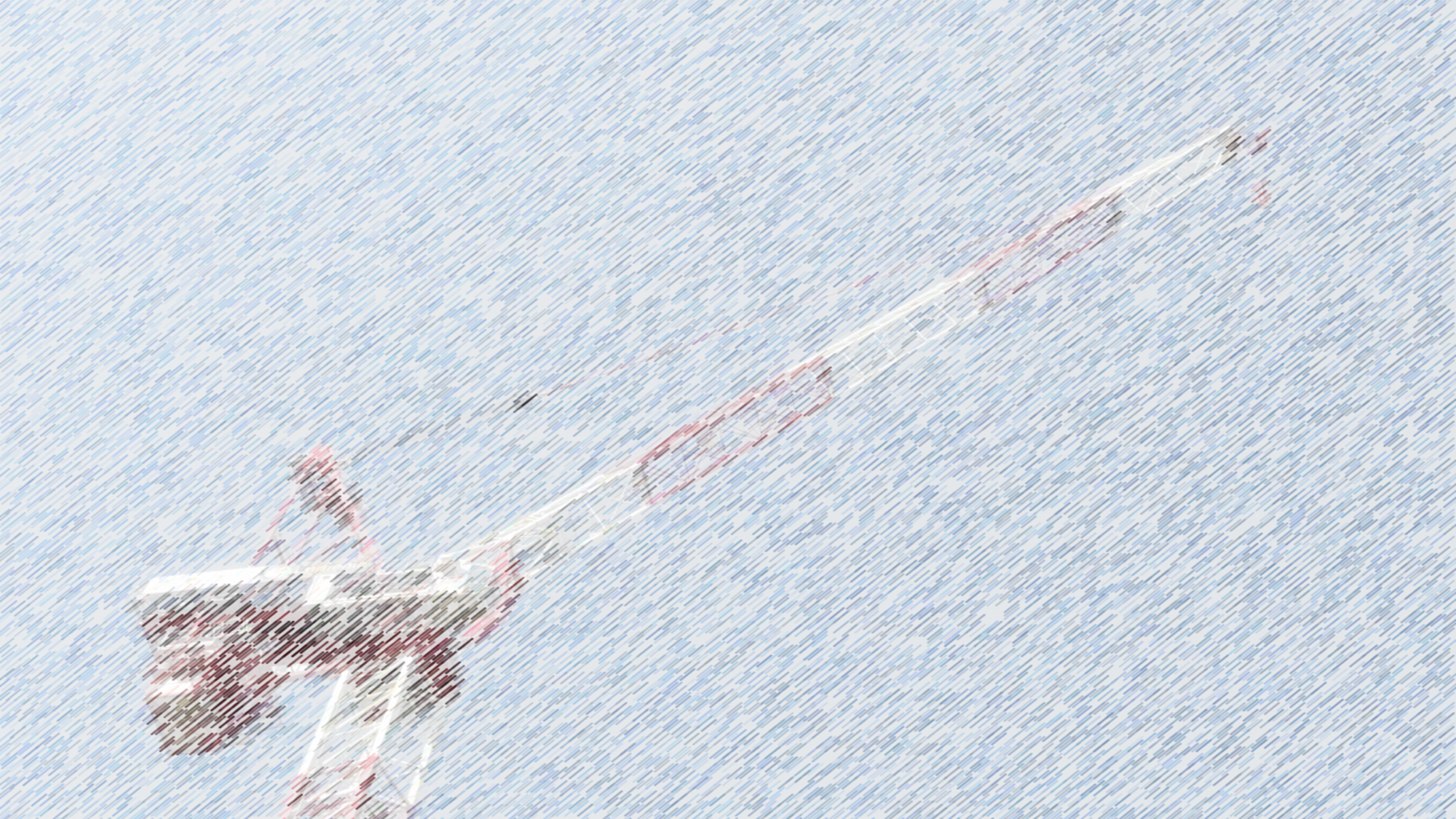 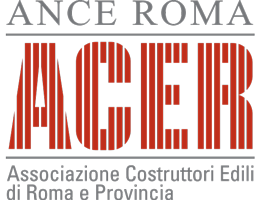 DECRETO "SEMPLIFICAZIONI", DL 76/2020
Verifiche antimafia
Al fine di potenziare e semplificare il sistema delle verifiche antimafia per corrispondere con efficacia e celerità alle esigenze degli interventi di sostegno e rilancio del sistema economico-produttivo conseguenti all'emergenza sanitaria globale del COVID-19, fino al 30 giugno 2023(*)
Informativa antimafia (art.3) (**)
✓ Provvisoria (comma 2) Sia mediante consultazione della BDNA che di tutte le banche dati disponibili (comma 3)
(*)Originariamente 31 dicembre 2021, prorogato dal Decreto «Semplificazioni bis», (DL 77/2021), al 30 giugno 2023 (**) in via interpretativa, disciplina valida anche per le comunicazioni
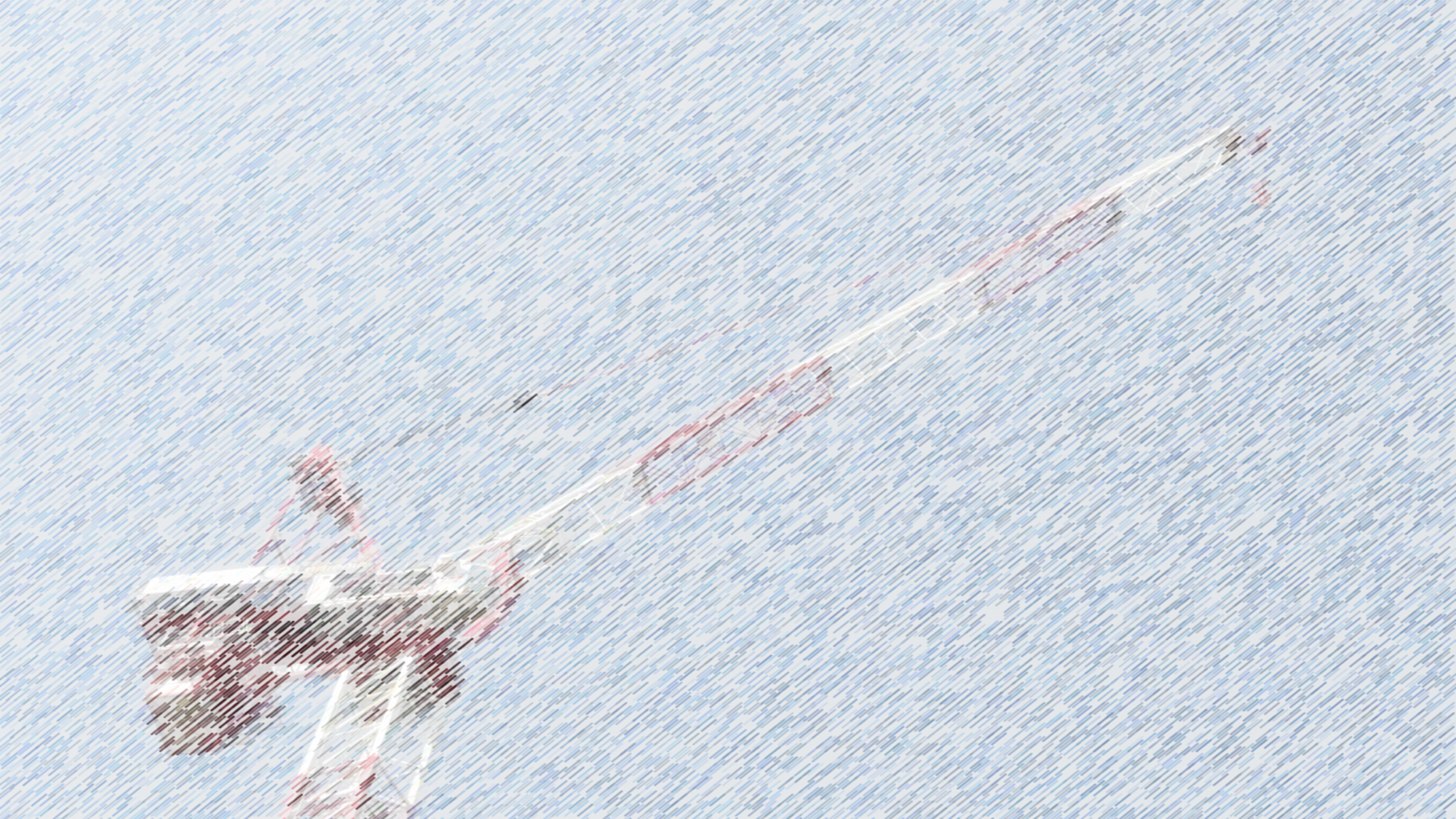 L'INFORMATIVA PROVVISORIA
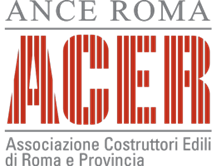 appalto pubblico
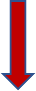 consultazione BDNA e altre Banche dati
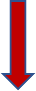 rilascio informativa liberatoria provvisoria, anche per soggetti non censiti
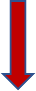 stipula contratto sotto condizione risolutiva
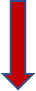 VERIFICHE ENTRO 60 GIORNI
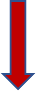 RISOLUZIONE
in caso negativo:
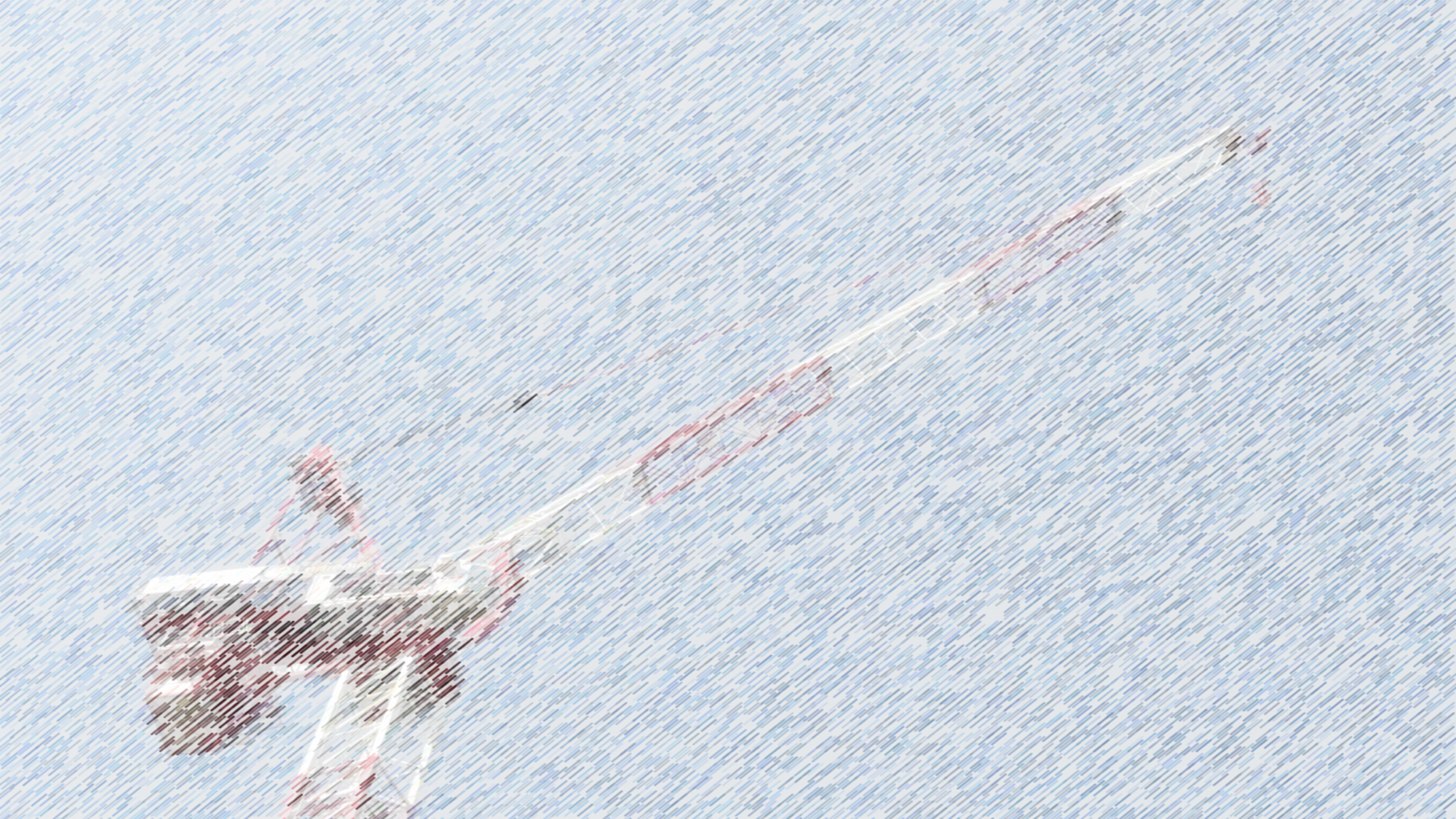 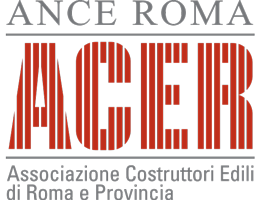 PROTOCOLLO ANCE - MINISTERO DELL'INTERNO
firmato in data 4 agosto 2021
SOGGETTI COINVOLTI: sistema Ance + raccordo con Prefetture territoriali
AMBITO D'AZIONE: prevenzione dei tentativi di infiltrazione criminale nei contratti tra le imprese aderenti ed i loro fornitori/subappaltatori nei settori a rischio
A COSA SERVE: ANCE ROMA - ACER a supporto delle imprese associate aderenti, per la consultazione delle Banche dati su documentazione antimafia (White list, Anagrafe antimafia o Banca Dati Unica Antimafia)
DURATA: 3 anni (rinnovabile alla scadenza)
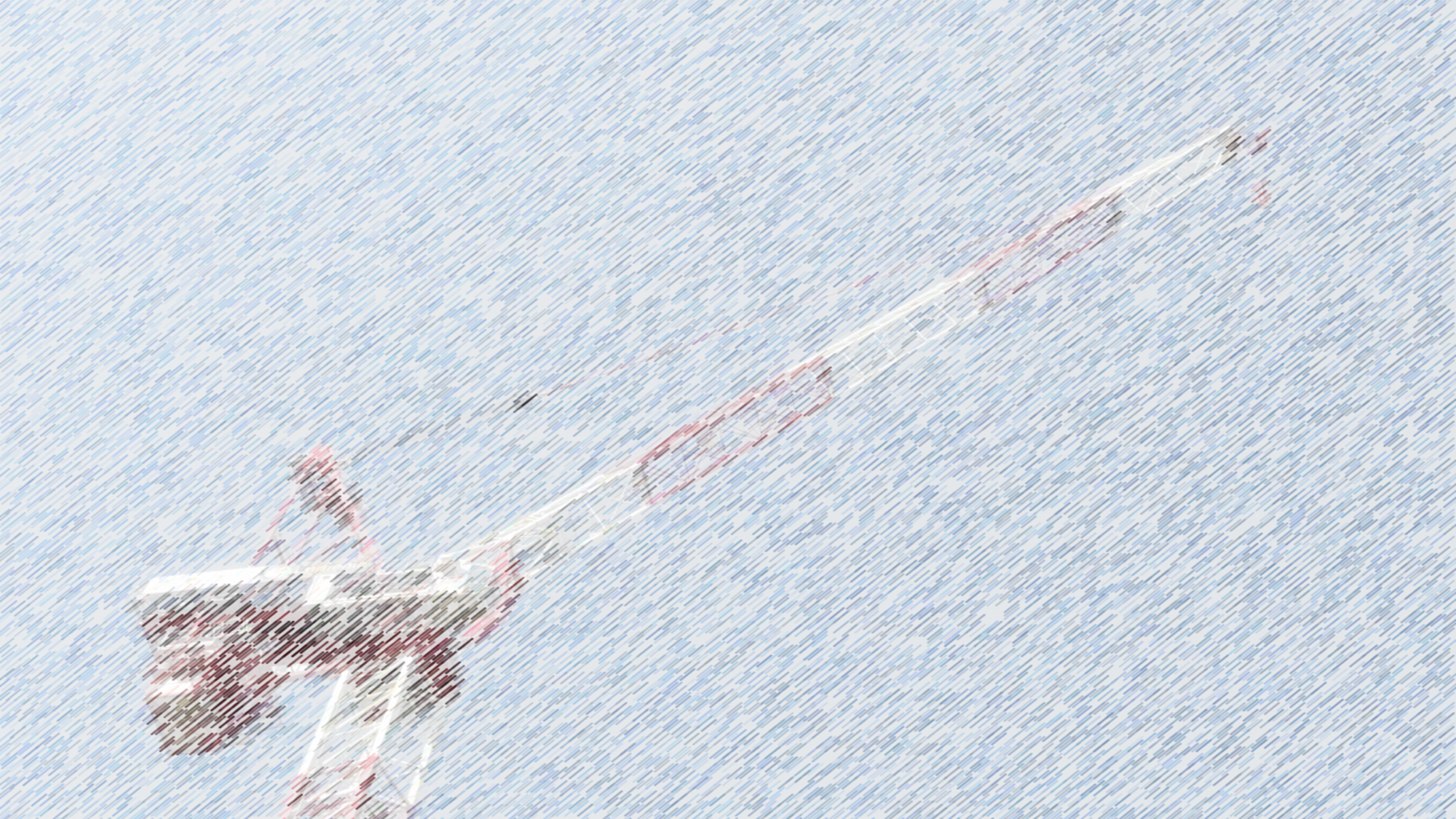 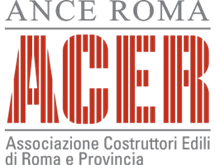 ANCE ROMA - ACER SI IMPEGNA A:
sensibilizzare il sistema associativo

promuovere fra le imprese associate la scelta responsabile di subcontraenti/subappaltatori mediante verifica della loro iscrizione in White List/Anagrafe Antimafia Esecutori o consultazione BDNA

promuovere la cultura della legalità mediante attività di approfondimento
LA PREFETTURA DI ROMA SI IMPEGNA A:
confrontarsi sui temi del Protocollo, migliorarne l’attuazione e aggiornarlo 

avviare, a tal fine, tavoli di confronto a cadenza semestrale o su richiesta formale di una delle parti. Le AT aderenti e le Prefetture delle rispettive Province collaborano per l’attuazione del Protocollo e, soprattutto, segnalano eventuali problemi di carattere operativo
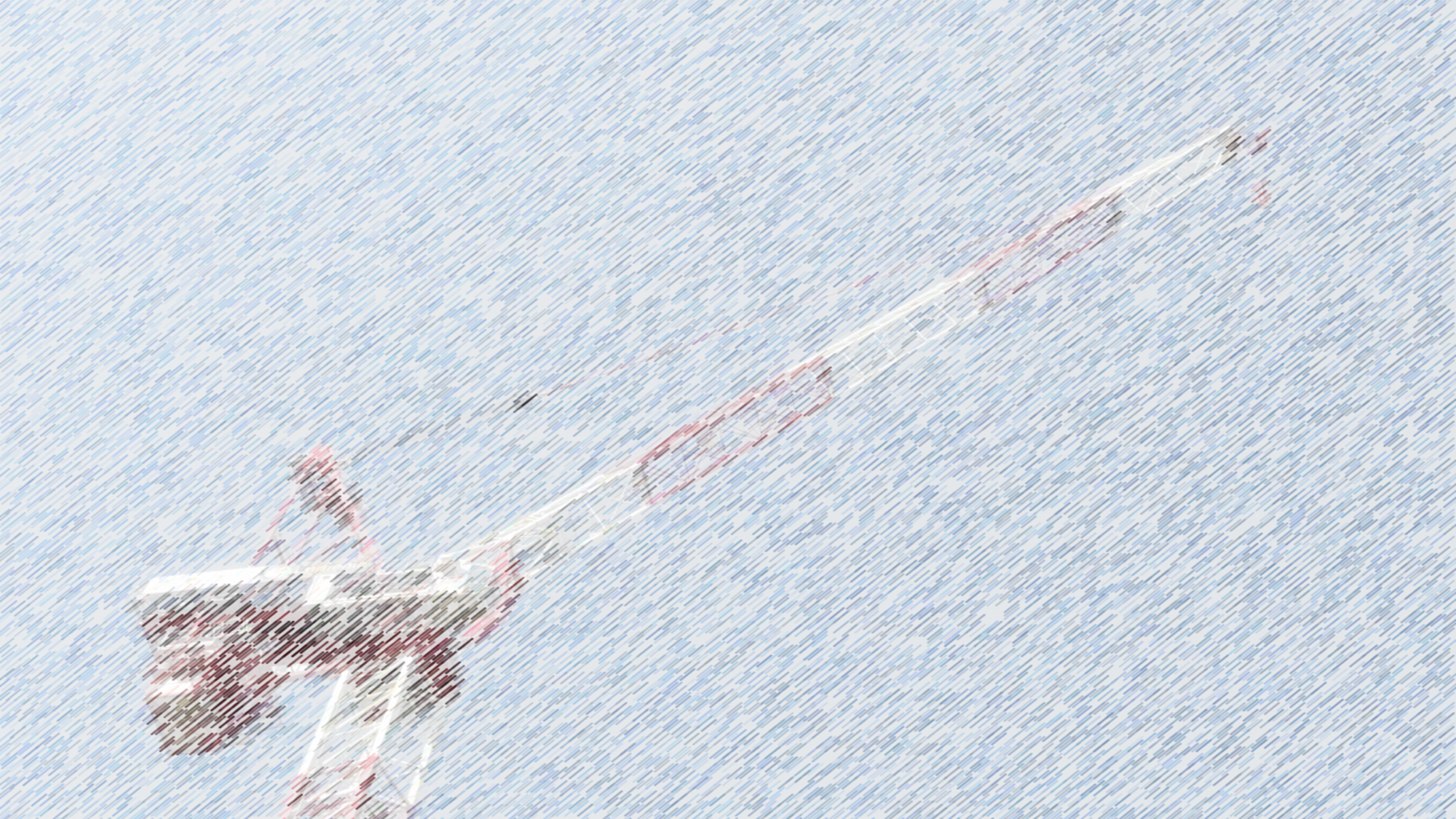 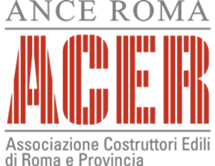 E PER LE IMPRESE ADERENTI?
IMPEGNI
VANTAGGI
Stipulare contratti e subcontratti con soggetti censiti

Inserire nei contratti con fornitori/subappaltatori che svolgano attività «a rischio» apposite clausole risolutive (stipula prima della documentazione liberatoria, recesso in caso di successiva interdittiva)
Ottimizzazione certificata della verifica in un CLICK
Chi aderisce ottiene un PLUS in sede di valutazione per il rilascio del Rating di Legalità da parte dell’AGCM
NON SOLO
per chi opera nel privato: condizioni più favorevoli per l'erogazione di finanziamenti
per chi fa appalti pubblici: punteggi premiali in sede di offerta tecnica
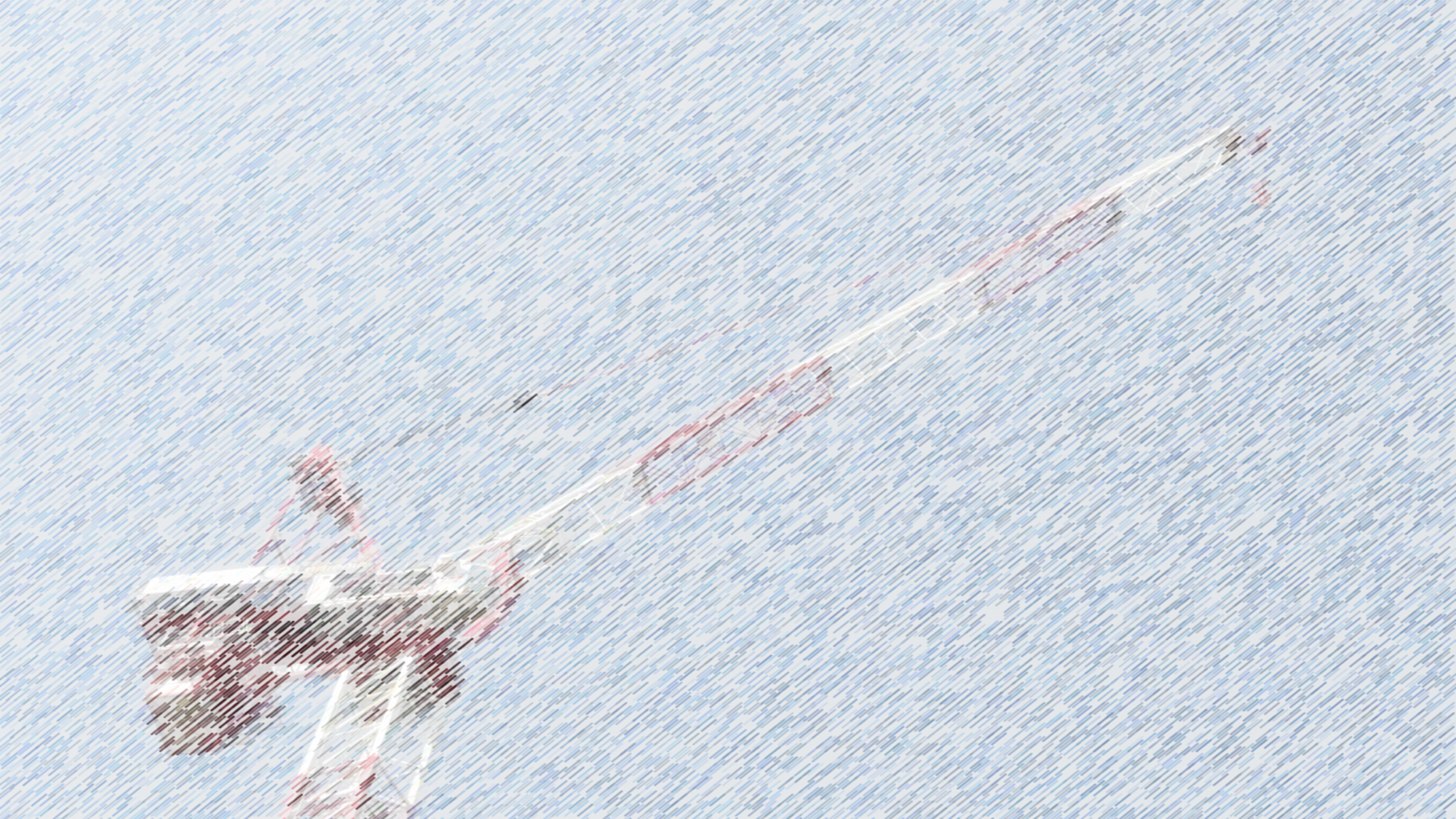 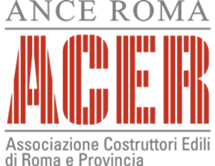 GRAZIE PER L’ATTENZIONE!